Mathematics
Comparing similar objects by size.
Mrs Harris
‹#›
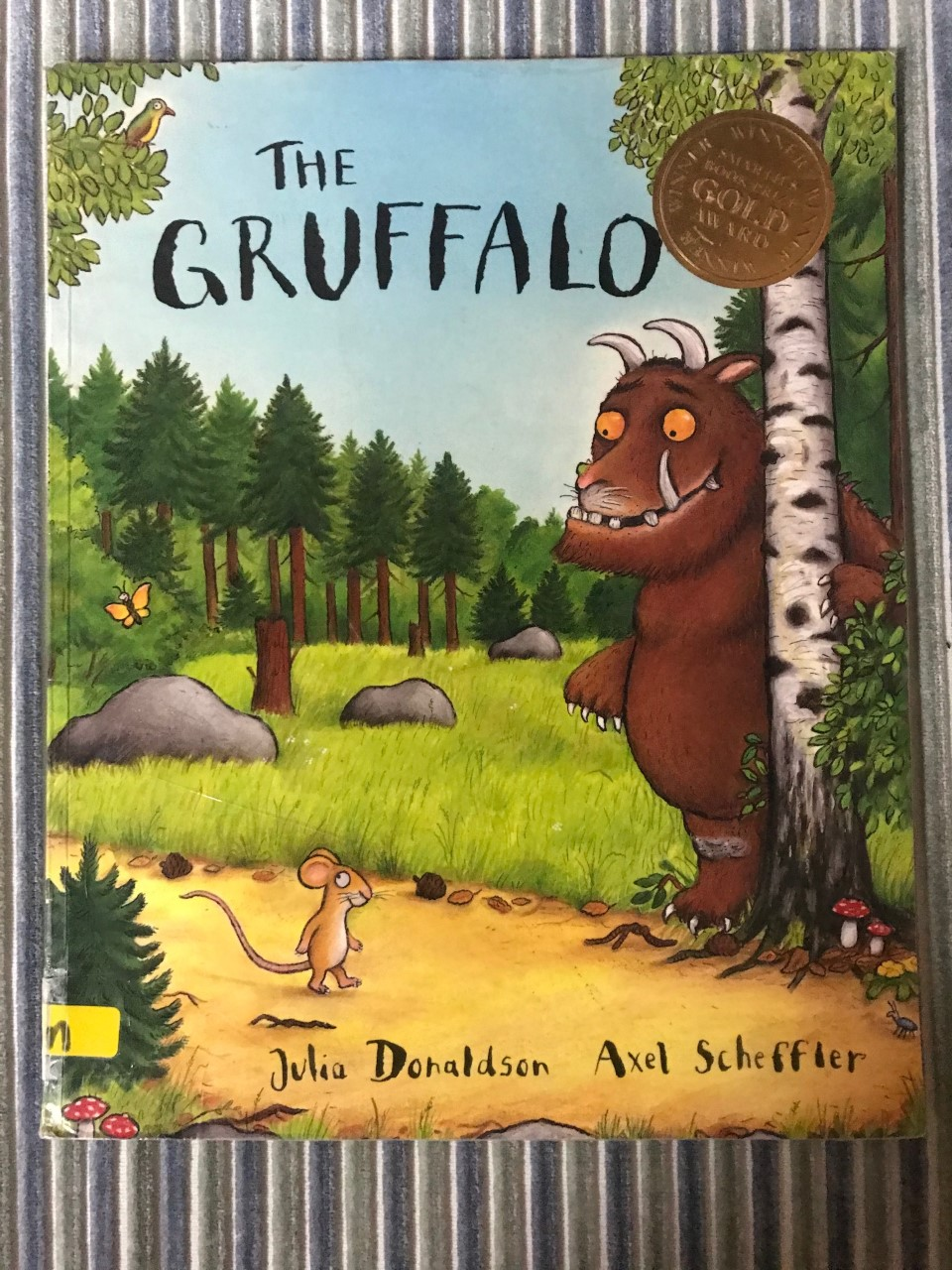 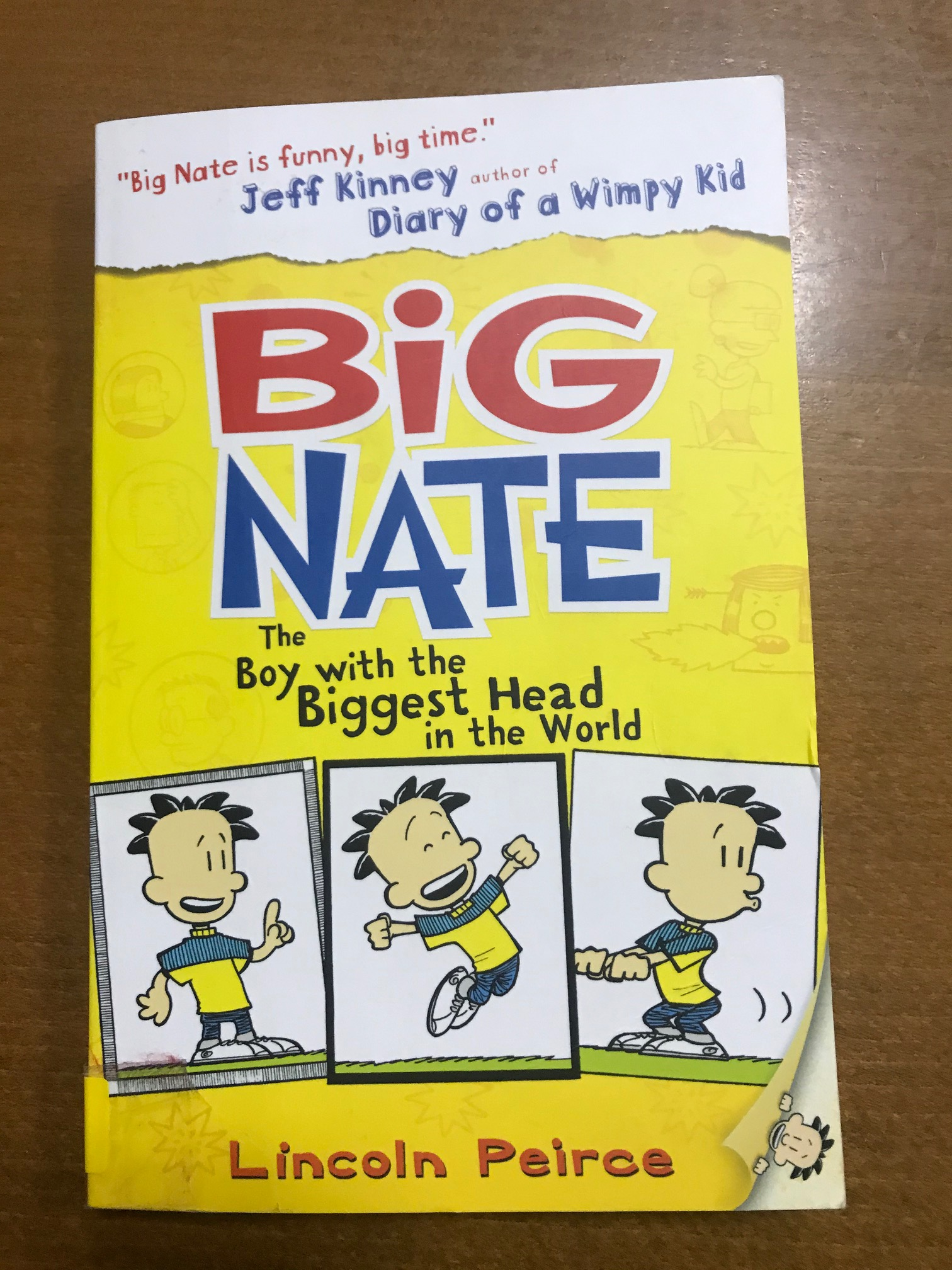 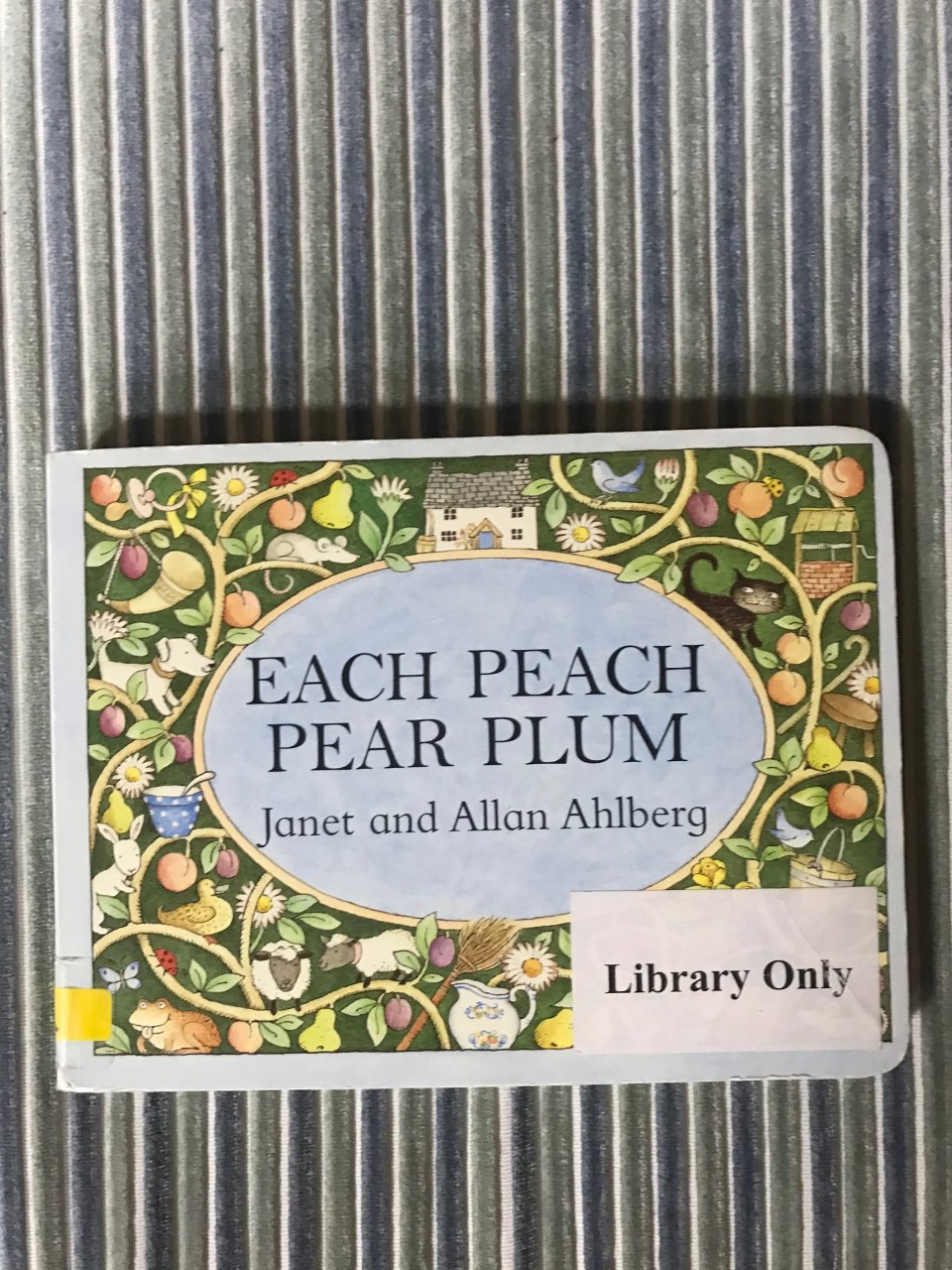 Source: Each Peach Pear Plum, Janet and Allan Ahlberg, Penguin Books, The Gruffalo, Julia Donaldson, Macmillan, Big Nate; The Boy with the Biggest Head in the World,  Lincoln Peirce, Harper Collins,
[Speaker Notes: Exit slide]
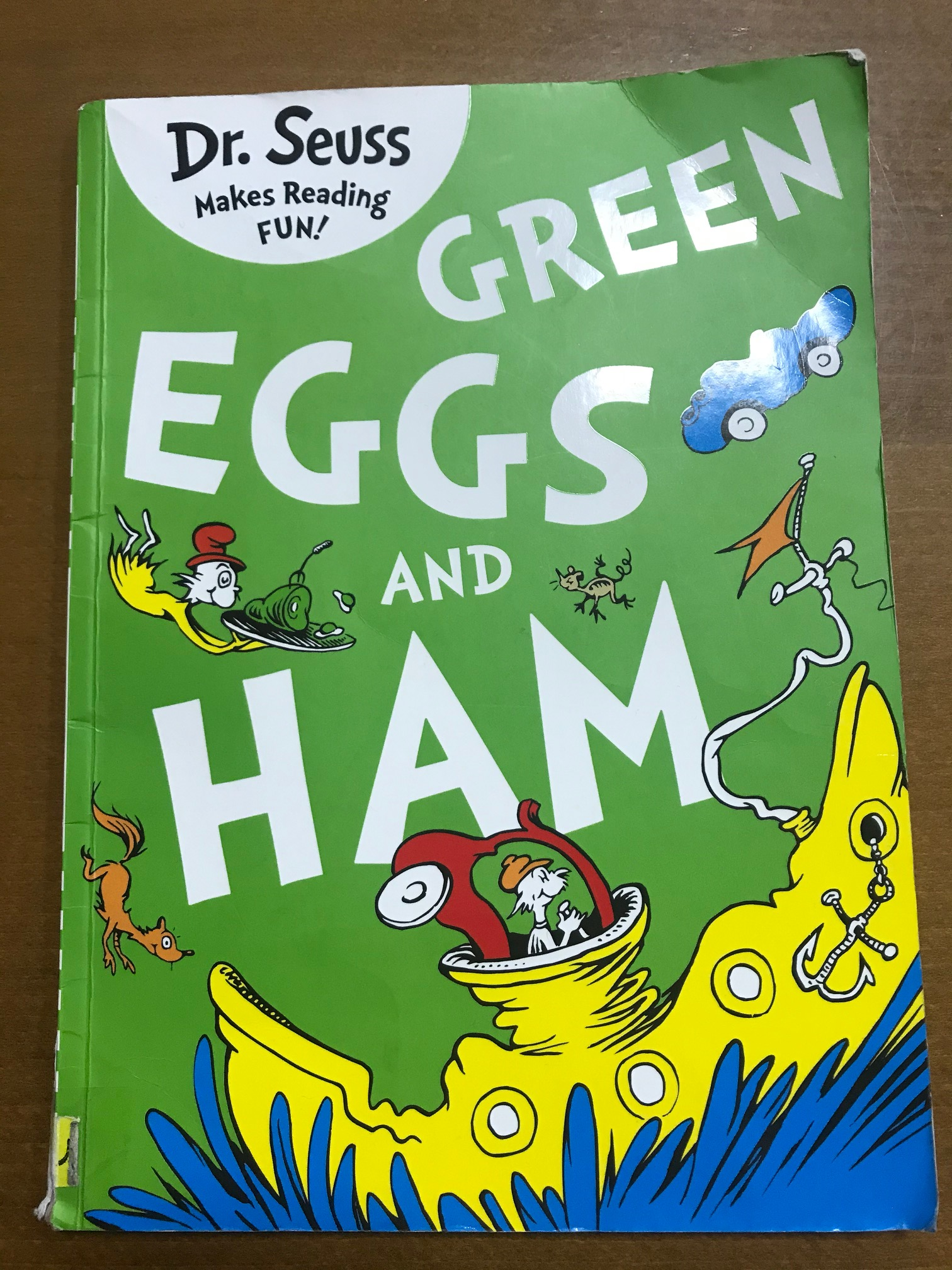 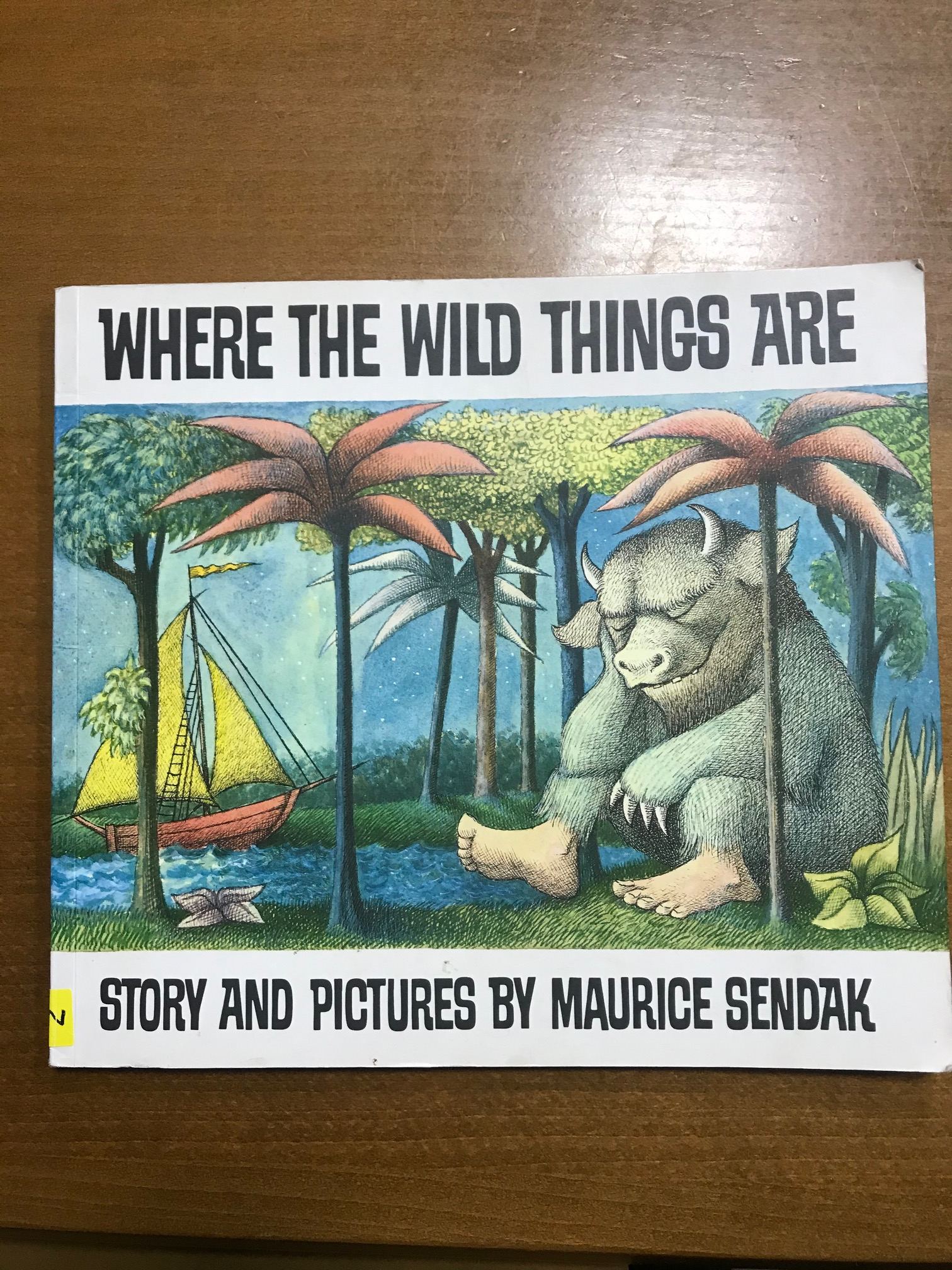 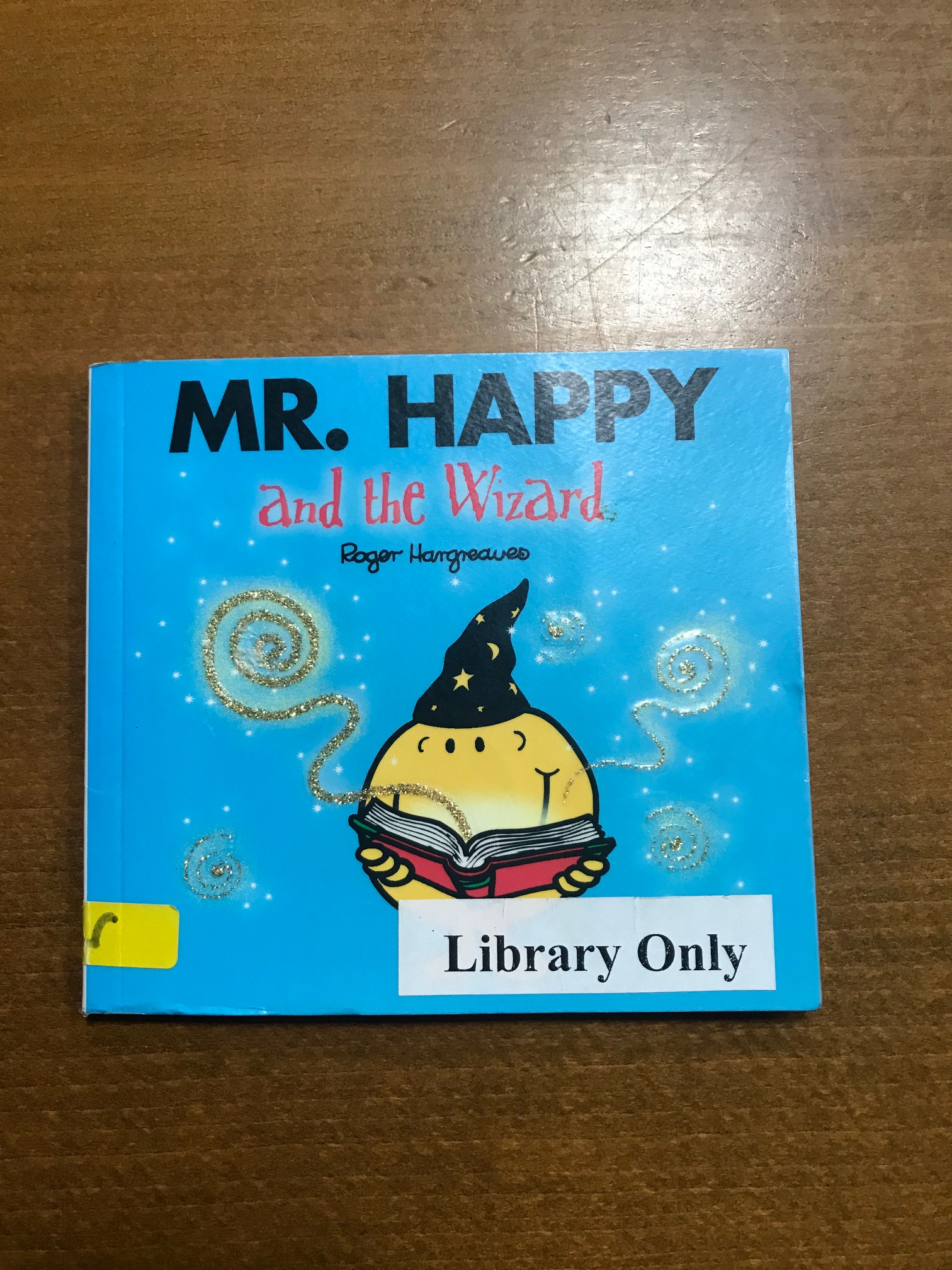 Source: Green Eggs and Ham, Dr Seuss, Harper Collins, Mr Happy and the Wizard, Rogar Hargreaves, Egmont, Where the Wild Things Are, Maurice Sendak, A Red Fox Book.
[Speaker Notes: Exit slide]